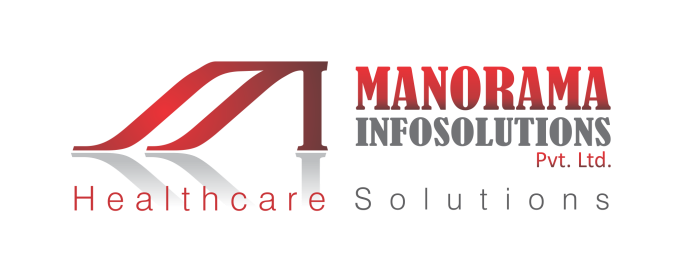 Tele-Medicine & Tele-Consultation Solution for Efficient Management of COVID 19
Introduction
Patient visit load is taken care by the Call Centre
Manorama Infosolutions has a ready solution for remote Tele-consulting to address the Corona-virus Pandemic situation. This solution can alleviate multiple risks:
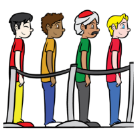 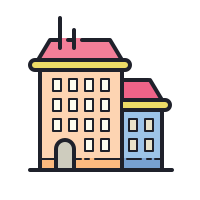 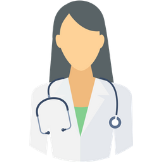 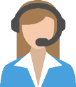 Doctors / Hospital staff exposure to the virus will be reduced
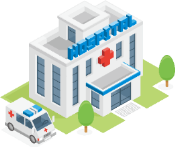 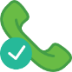 Patients can have a video consulting from their homes, also reducing their exposure to the virus
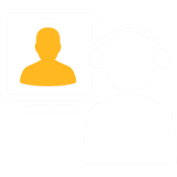 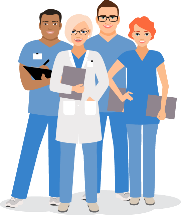 Efficient usage of Clinical Resources (Doctors, Nurses & Infrastructure) and optimal care delivery for patients
Introduction
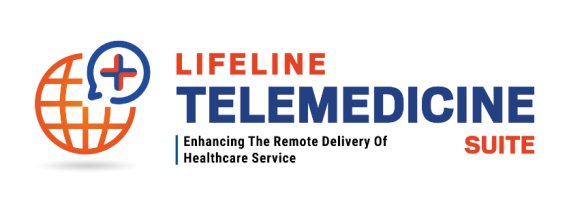 Our Telemedicine & Consultation solution will be hosted on cloud or Hospital Premises or any Government authority needs to setup a Mini Epidemic Management Center (MEMC) with 2-4 computers having Internet Connectivity for Nurses or Medical Officers and Doctors and a few phone numbers or a toll free number.
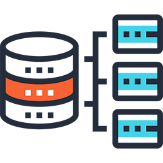 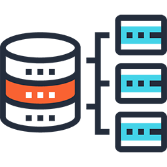 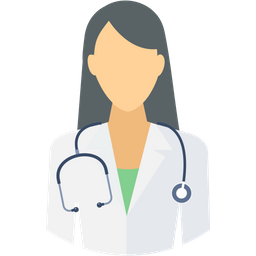 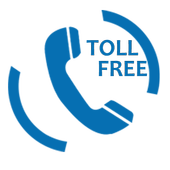 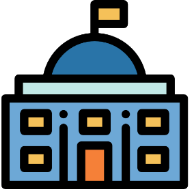 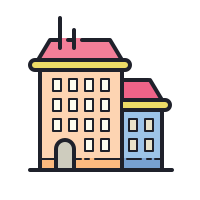 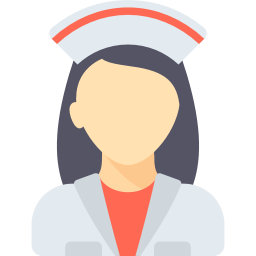 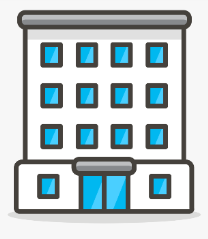 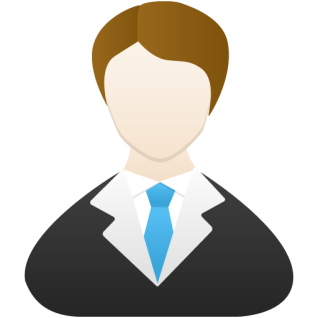 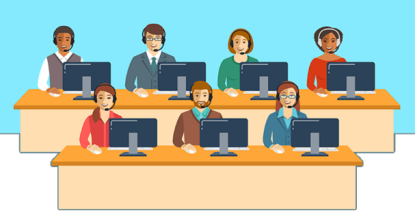 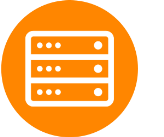 On Premises
On Cloud
Setup a mini epidemic management center
Nurses, Doctors & Medical Officers
Workflow
Option 1: Any patient calls on a toll free number and provides all the demographic details and symptoms over the phone. The Nurse then registers a new patient in the Tele-Medicine Solution after which the Nurse can setup a virtual appointment slot with any doctor within the pool of doctors present at the remote consultation Hub.
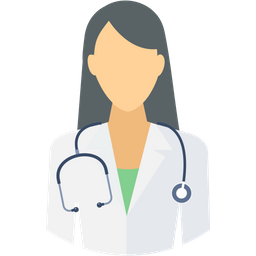 Nurse
Doctor
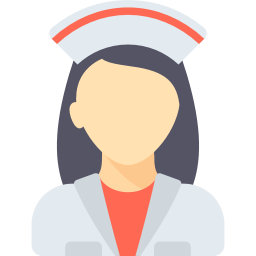 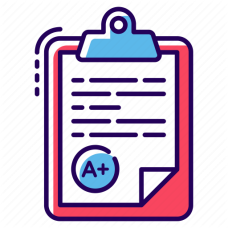 +
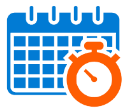 Appointment
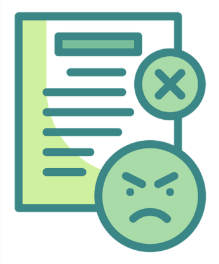 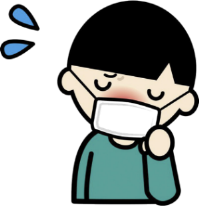 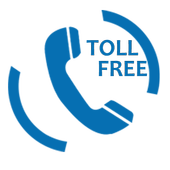 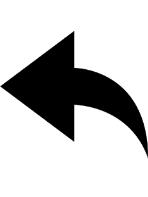 Patient
Demographic details & Symptoms
Workflow
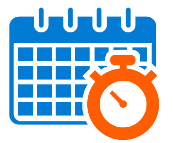 Appointment
Option 2: Any patient registers themselves using an online portal and fills in demographics details describing the symptoms in few words and requests for a virtual Tele-Consult appointment. A nurse will set an appointment for
the patient.
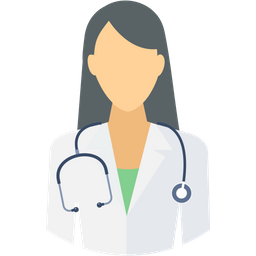 Nurse
Doctor
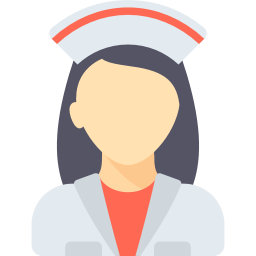 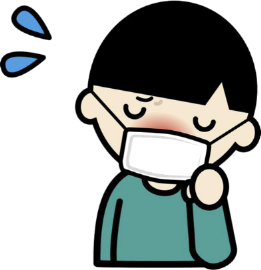 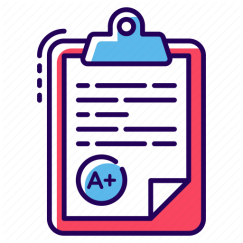 +
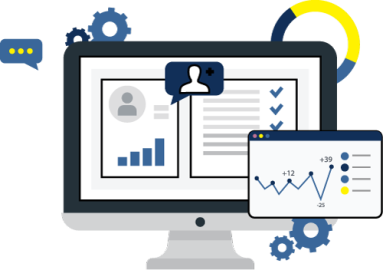 Patient
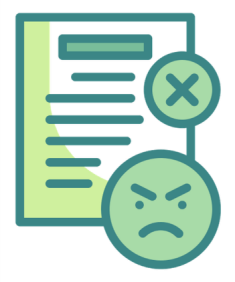 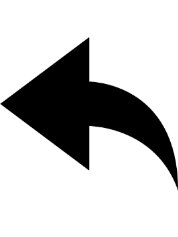 Online Portal
Demographic details & Symptoms
Workflow
The appointment slot, date and time is confirmed on the patient’s registered mobile number via an SMS. The SMS shall also provide a web link which allows the patient to launch an application to start audio video conversation with the Doctor through mobile or any web browser on a laptop or computer. At the time of appointment, patient clicks on the link and a video link is established with the Doctor on the other end. The doctor conducts the consultation, records the diagnosis and concludes the consultation.
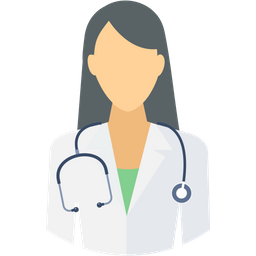 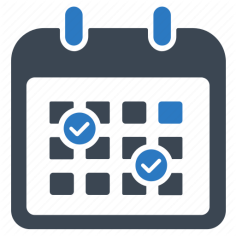 Doctor Consultation
Via SMS
Appointment Slot
Date and Time
Weblink
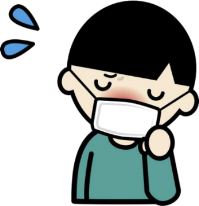 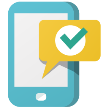 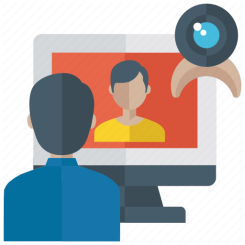 Appointment Confirmation
Patient
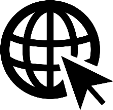 Audio-Video Conversation
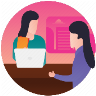 A Proper guidance to the Patient
Lab Test Recommendation and location of nearby test centre
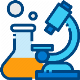 Educational Content regarding the disease
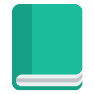 To use this solution the hospital or authority will require hosting facility like a server and reasonable internet bandwidth to sustain the video consultation. Our Tele-Medicine & Consultation Solution offers Virtual Medical Clinic setup that help deliver remote patient care.
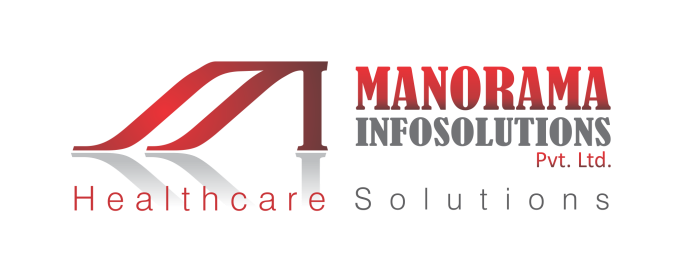 Thank You
www.manoramahealthcare.com
Head Office: Kolhapur
Branch Offices:  Mumbai, Pune, Bangalore, Delhi 
International Offices: Dubai, Singapore